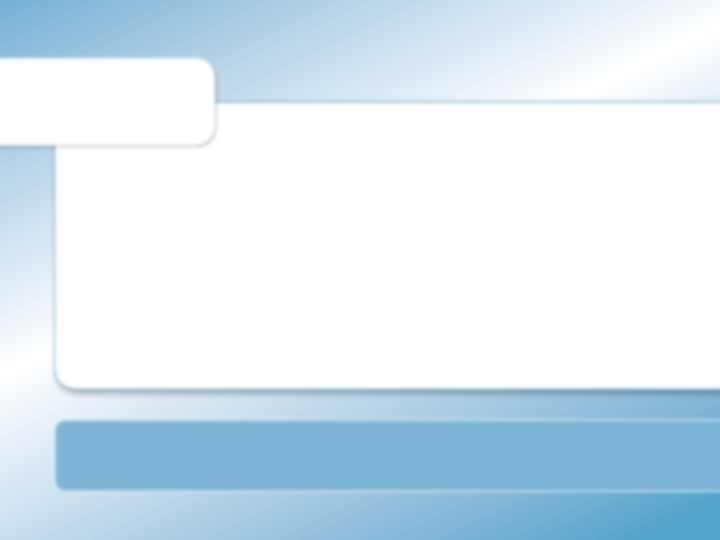 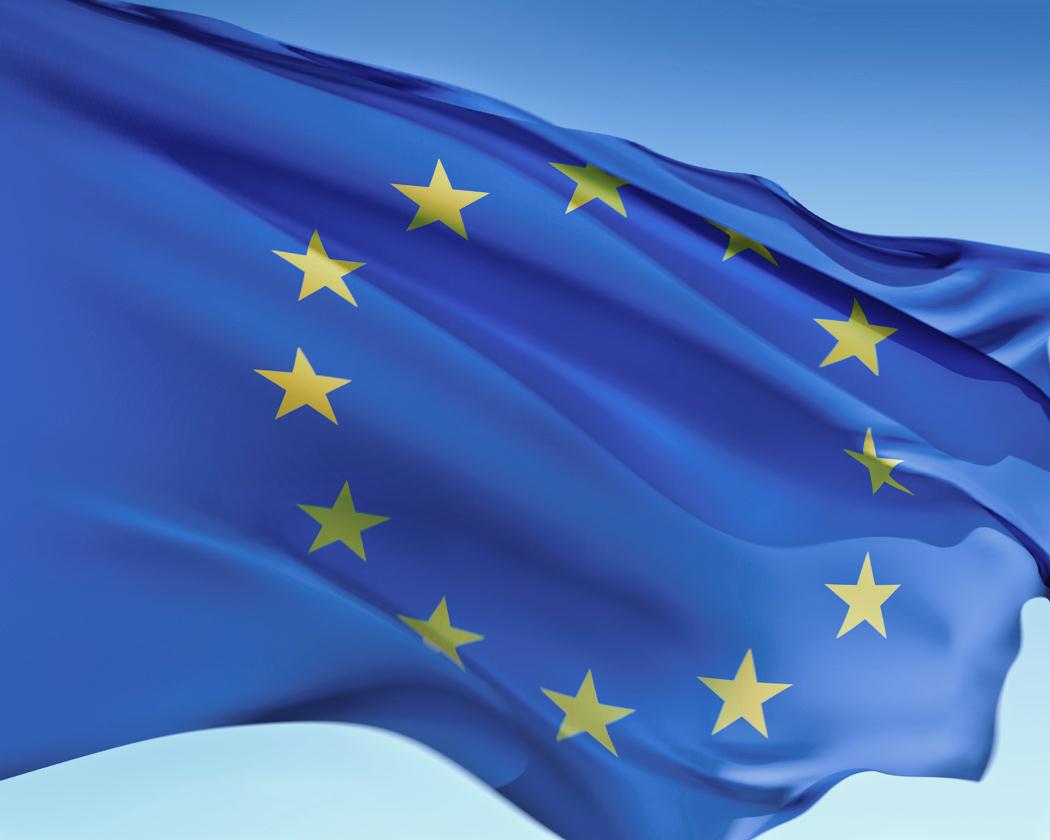 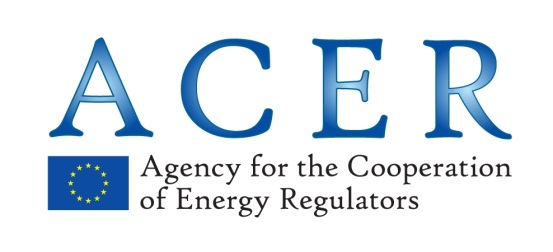 GRI SSE Work Plan 2015-2018Project proposal of HEA
Proposal for a framework of a mutually recognised natural gas wholesale trading license 
in the GRI SSE region
Balázs Sándor 
         HEA
13. December 2016, Bucharest
TITRE
1
Proposal for a framework of a mutually recognised natural gas wholesale trading license in the GRI SSE region
Introduction
State of play: heterogenous natural gas wholesale licensing regimes in the GRI SSE region – barriers to trade
The current project is a regulatory proposal to reduce these adminstrative burdens

Objective of the project: jointly develop a proposal for the definition of a cluster of minimum requirements that can be supported by all regulatory regimes in the field of natural gas wholesale trade licensing in the GRI SSE region in order to:

minimize administrative burdens to cross-border wholesale trade while maintaining the transparency of licensing regimes; and
maintain sufficient regulatory supervision for all concerned NRAs.

minimum set of requirements: basis for issuing natural gas wholesale trading authorization which is to be mutually recognized across (GRI SSE) Members States
The document intends to develop a general economic and legal thinking that can apply in each Member State irrespective of their national specifications.

Foreseen outcome: joint GRI SSE NRA position paper – to be relied on by MSs and the EC
Level of consensus to be fine-tuned
13. December 2016, Bucharest
Proposal for a framework of a mutually recognised natural gas wholesale trading license in the GRI SSE region
Legal aspects












Where no wholesale trading license is required, the project will pose no further administrative burdends
The differences of natural gas trade among SSE countries are well reflected by the inconsistencies of associated concepts and definitions used
13. December 2016, Bucharest
Proposal for a framework of a mutually recognised natural gas wholesale trading license in the GRI SSE region
Includes those licensing reuqirements that are necessary and sufficient for the issued licenses to be mutually recognized by other NRAs across MSs
Financial and legal criteria that are necessary to conduct trading activity
The principles necessary to facilitate smooth operation and supervision of the market
13. December 2016, Bucharest
[Speaker Notes: To be mentioned in  the presentation:

General principles:
Scope: wholesale trade only!
No additional costs for traders;
Compliance with national regulations;
Host NRA jurisdiction over trader;
Common monitoring methodology.
Minimum criteria:
registered company, is not insolvent and owes no debt to the state;
compliance with national regulations where the trading activity is conducted;
can be monitored regarding any conflict of interest;
financial stability;
national administrative requirements are met.
Minimum requirements of obtaining a license]
Proposal for a framework of a mutually recognised natural gas wholesale trading license in the GRI SSE region
Minimum requirements that must be requested by the authority issuing the licence:
(A valid and authentic) certificate of registration. A confirmation that the entity is not insolvent, and documentation of no debt owed to the state
A statement from the entity declaring that all national regulations and grid codes with relevance to its activities in terms of their character and geographical scope are binding and have to be applied while carrying out its activity on the market
Contact details of the applicant.
The financial capability of the trader is confirmed in its contractual relationship with the network operators, trading platform(s) and clearing house(s) through financial guarantees
Once these requirements are fulfilled, trade authorization is issued by the „home” NRA and the ”host” NRA shall automatically recognise the authorization.
These authorized traders shall notify the NRAs of their entrance to the market:
General trading licence or registration
Direct registration 
Indirect registration of other licensees (TSO, trading  platform, capacity booking platform, clearing house, SSO)
13. December 2016, Bucharest
[Speaker Notes: In the oral presentation: It remains to be discussed If the entity that conducts natural gas trade in a MS that did not require a license wishes to trade in a MS that does require an authorization, TSO contracts are sufficient for starting trade in the second MS]
Proposal for a framework of a mutually recognised natural gas wholesale trading license in the GRI SSE region
Information provision of the „host” NRA

The international licensing/authorization procedure shall be supported by easily accessible, comprehensive documentation prepared by the home NRA both in English and national language, summarizing key information for market participants – e.g.:
description of the market model, underlying information on access to the market and its infrastructure;
applicable pieces of legislation, relevant market rules, grid code;
detailed description of data provision;
the amount of administrative fees, payment conditions;
form of appeal.
13. December 2016, Bucharest
Proposal for a framework of a mutually recognised natural gas wholesale trading license in the GRI SSE region
IX. Next steps
mid-March: GRI SSE NRAs’ endorsement
Madrid Forum
mid-February: end of stakeholder consultation
mid-December: submission to stakeholders after 2 rounds of NRA/ACER comments on draft
early November:
New draft proposal
(HEA)
End of March: Finalized proposal
2016
2017
13. December 2016, Bucharest
Proposal for a framework of a mutually recognised natural gas wholesale trading license in the GRI SSE region
Thank you for your kind attention!
13. December 2016, Bucharest